South Parade Together. Feb 2019
[Speaker Notes: We believe God is doing something here. 
But this firstly refers to the new thing of the gospel. It’s already here.]
Passion for God; love for people; heart for mission
God has a passion for us and he calls us to be passionate about him in return
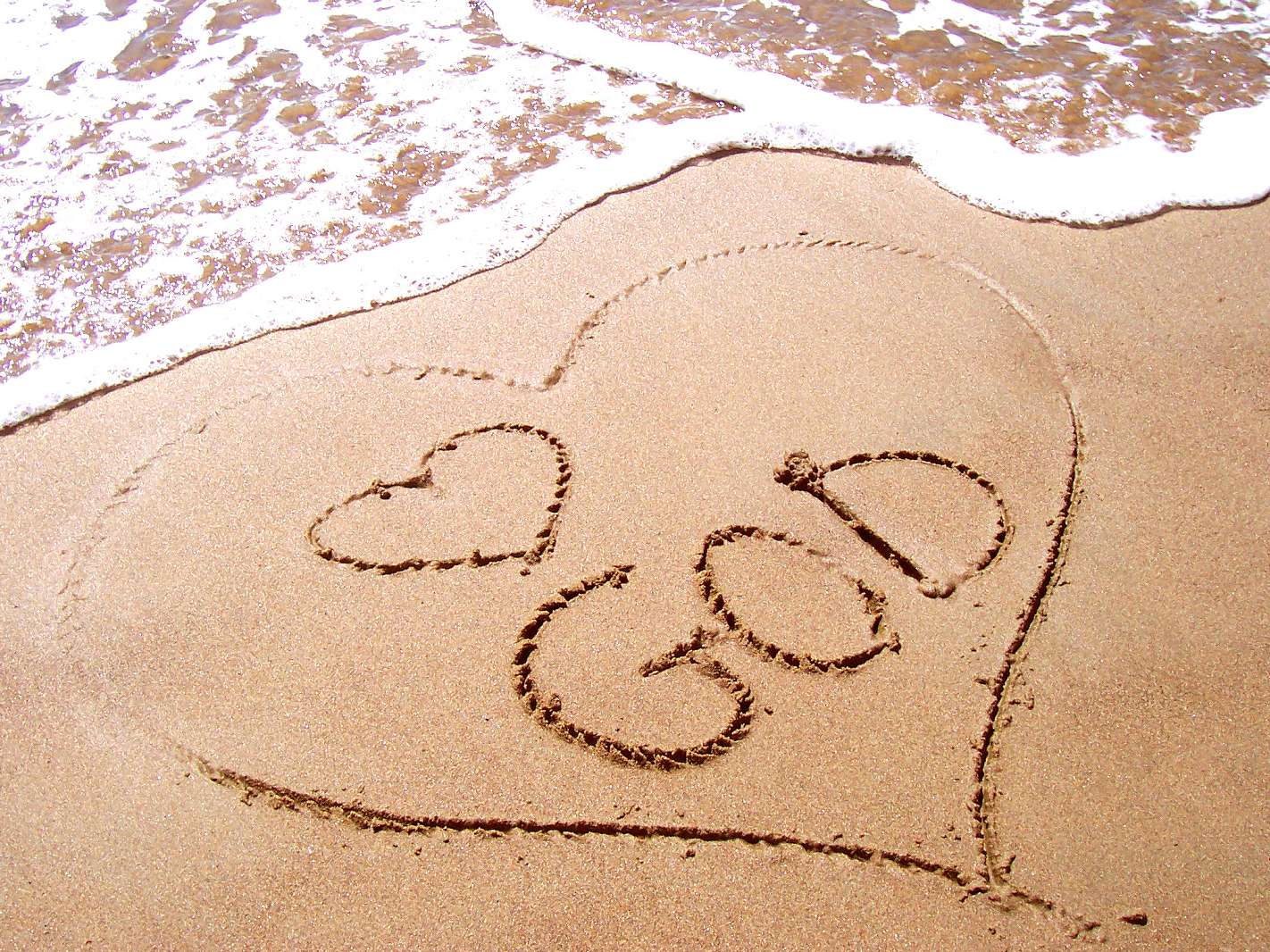 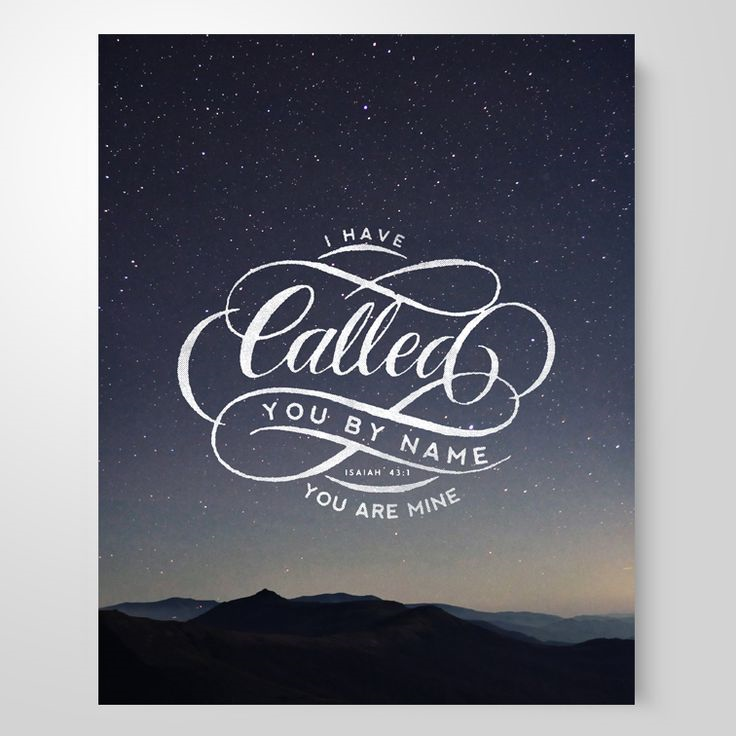 Saved…
Redemption (v1)
Ransom (v3)

Called by name (v1)
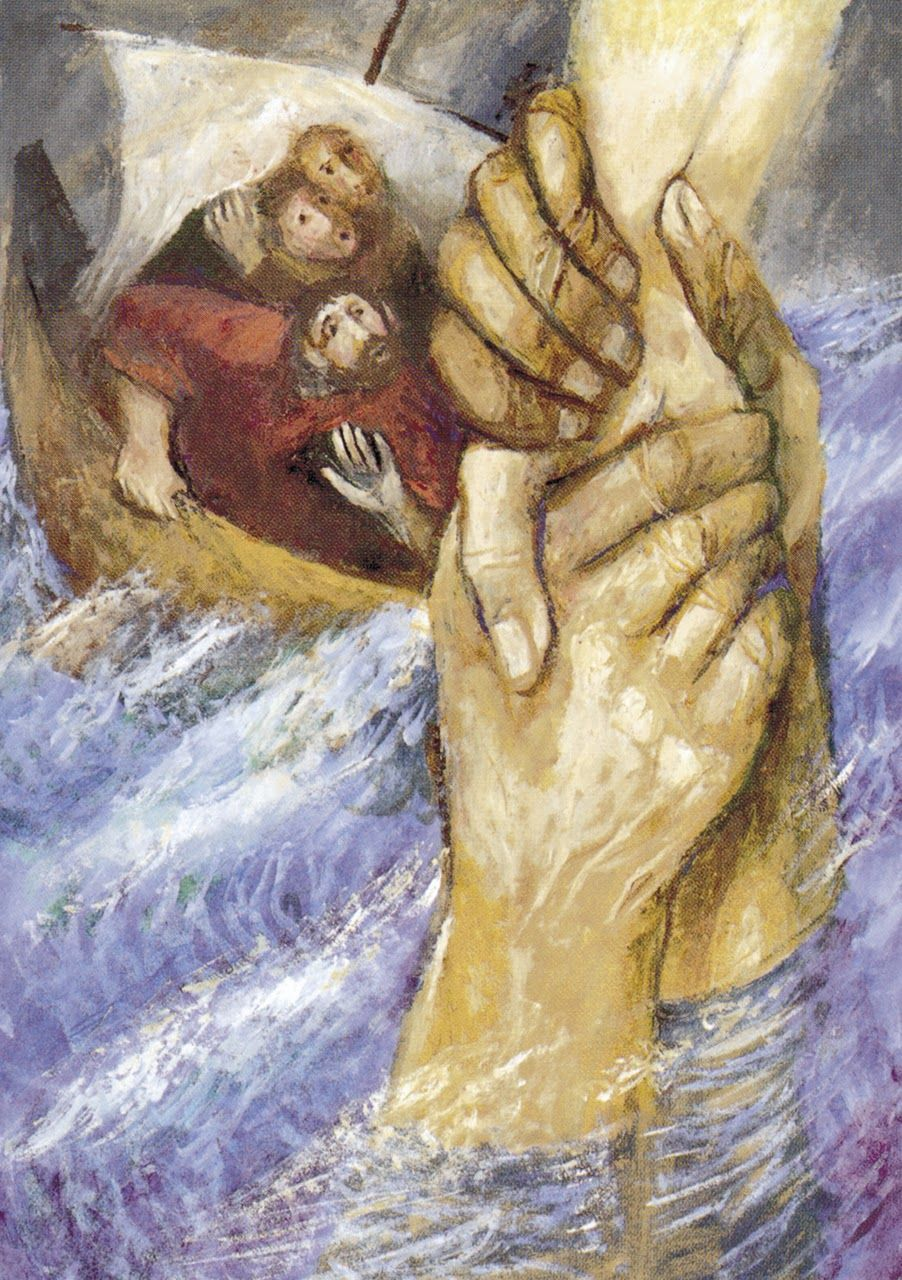 ...and sustained
Sieger Koeder ’Stronghold’ 


vv2-3; 
Matthew 14
[Speaker Notes: God’s love is a saving love; and his love keeps us through the storm. 
Sometimes God takes us out. More often he is with us in the storm – he takes us through.
Apply 
Just pause and receive this.
Cragg, Connect Headingley. Deacon, Elder, MT. Serve in worship, welcome, finance]
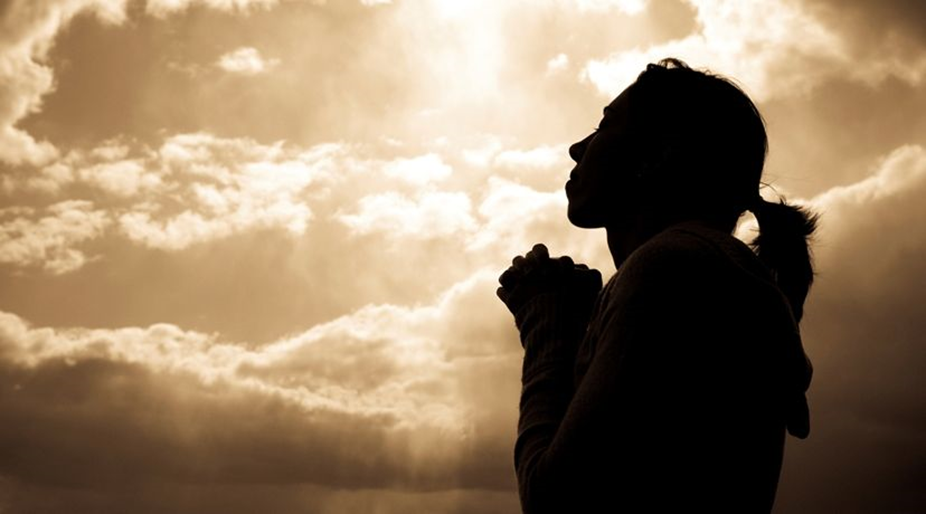 Passion for God; love for people; heart for mission
Our call is respond with a passion for him, his people, his mission
Passion for God
v21 ‘…that they may proclaim my praise’
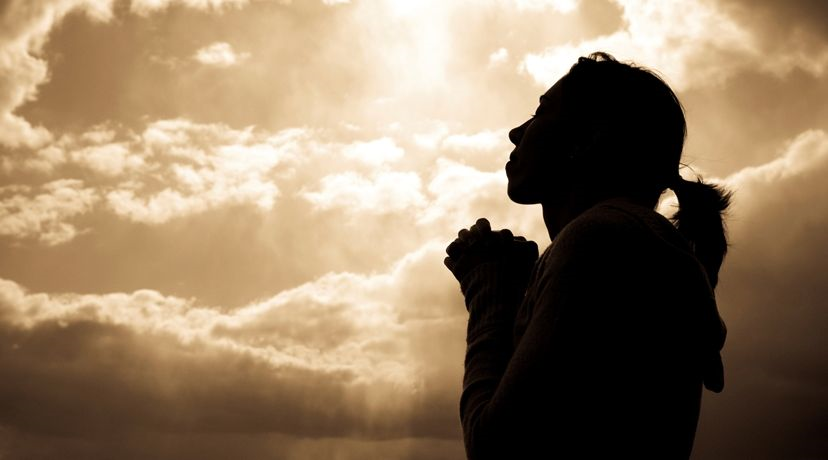 [Speaker Notes: Hearts, hands and voices to God.
Mark Hirst – worship before witness.]
Love for People
vv6-7 show the breadth of God’s love
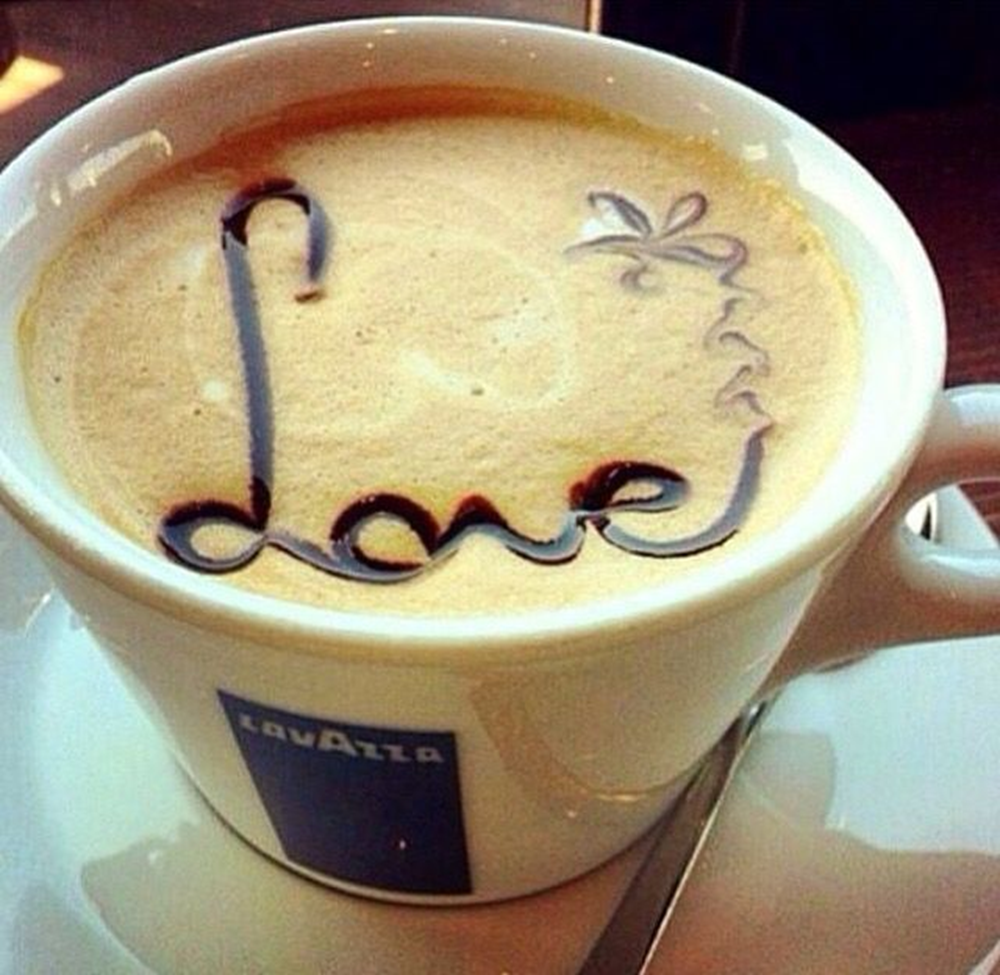 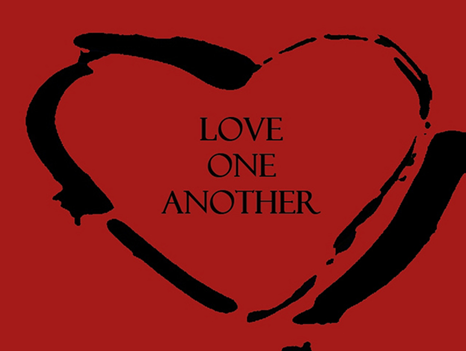 Heart for Mission
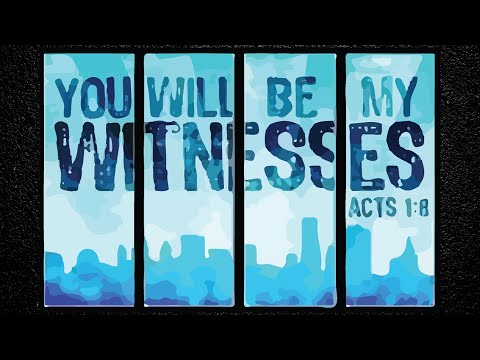 v10 You are my witnesses
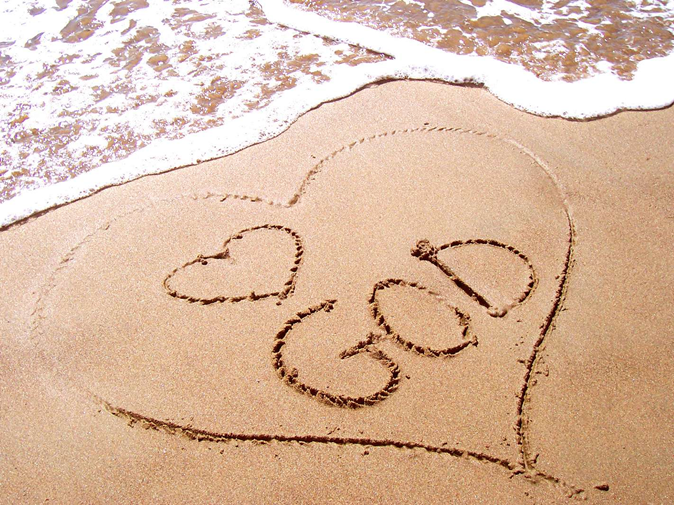 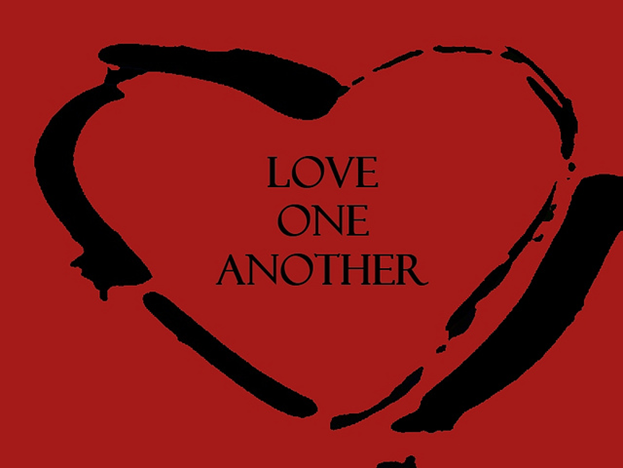 Whole Church Meeting – 24 Jan
Mission Community >> Gathering 
One church, three sites, different gatherings 

Uniting the work at Headingley under one leadership team 

Breakthrough Prayer, third Sunday of the month, Headingley evening
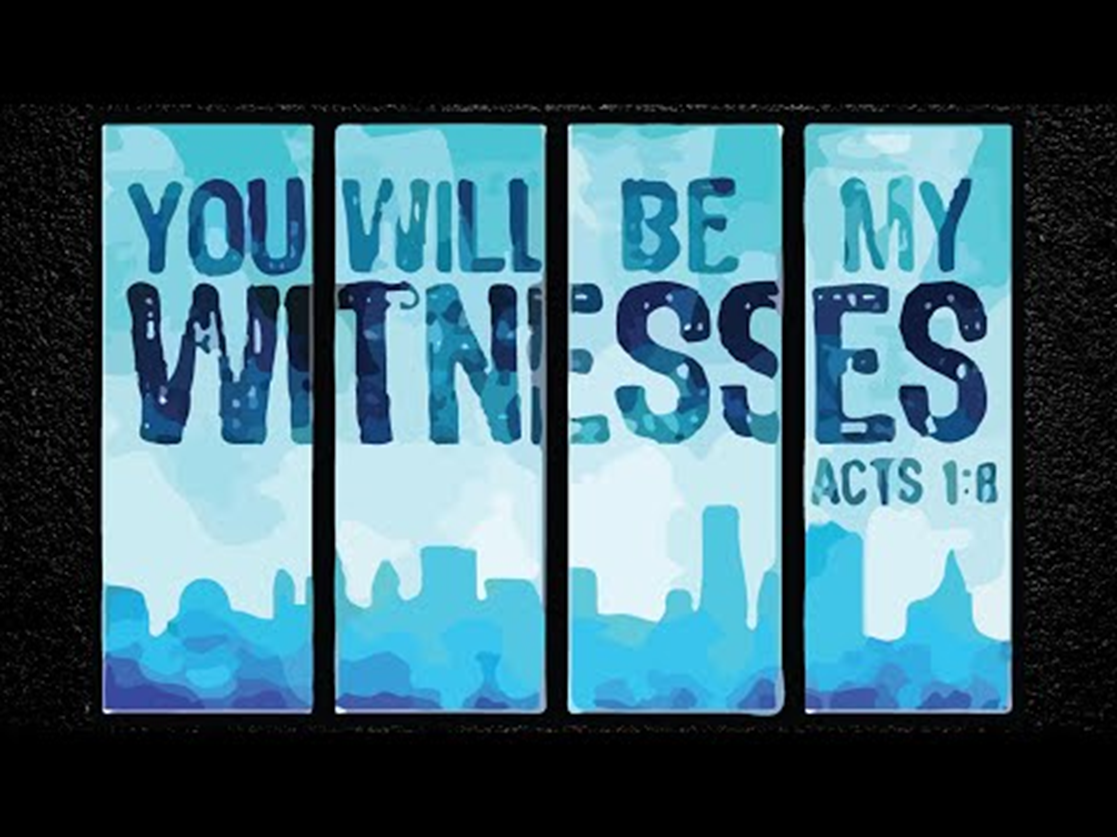 Challenging but realistic budget set 

Prioritising disciple making mission

Disciples who make disciples…
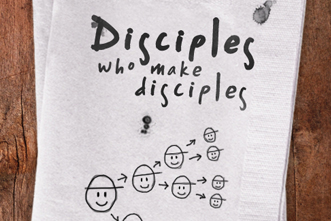 [Speaker Notes: 0.85% follow Jesus. 
That doesn’t mesh with this chapter]
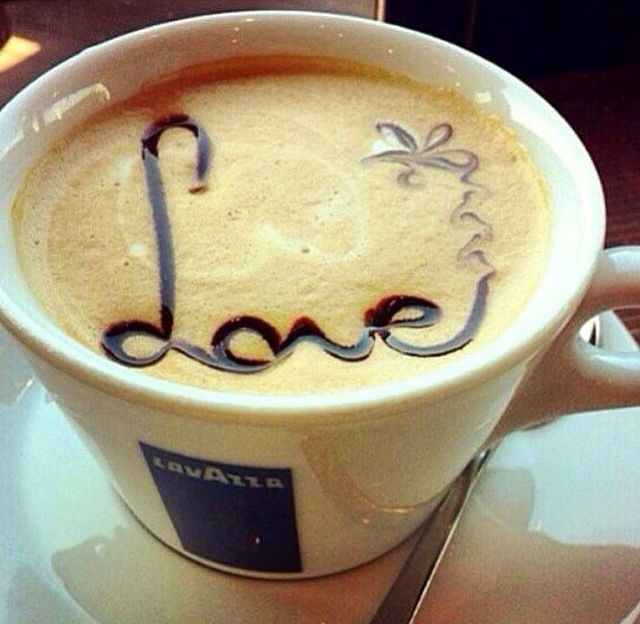 Concrete, practical changes 

Café run here from our Headingley site